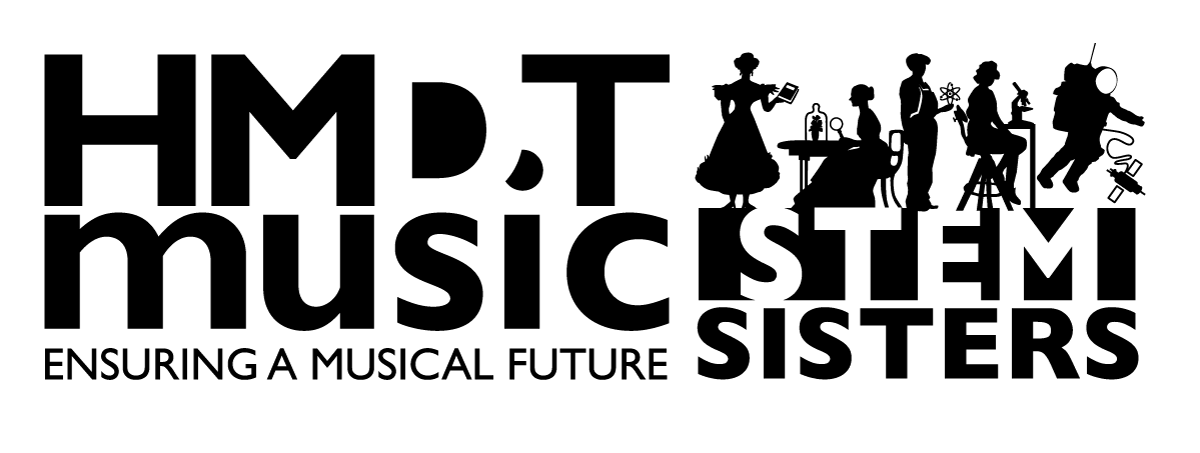 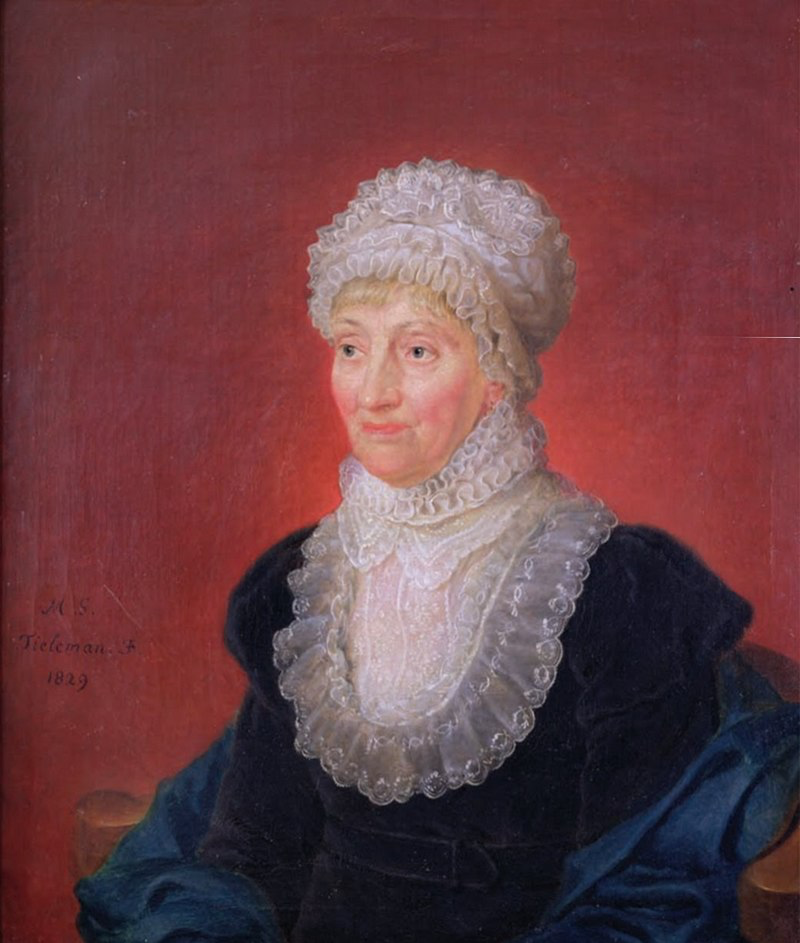 Caroline HerschelGravity and Graphing
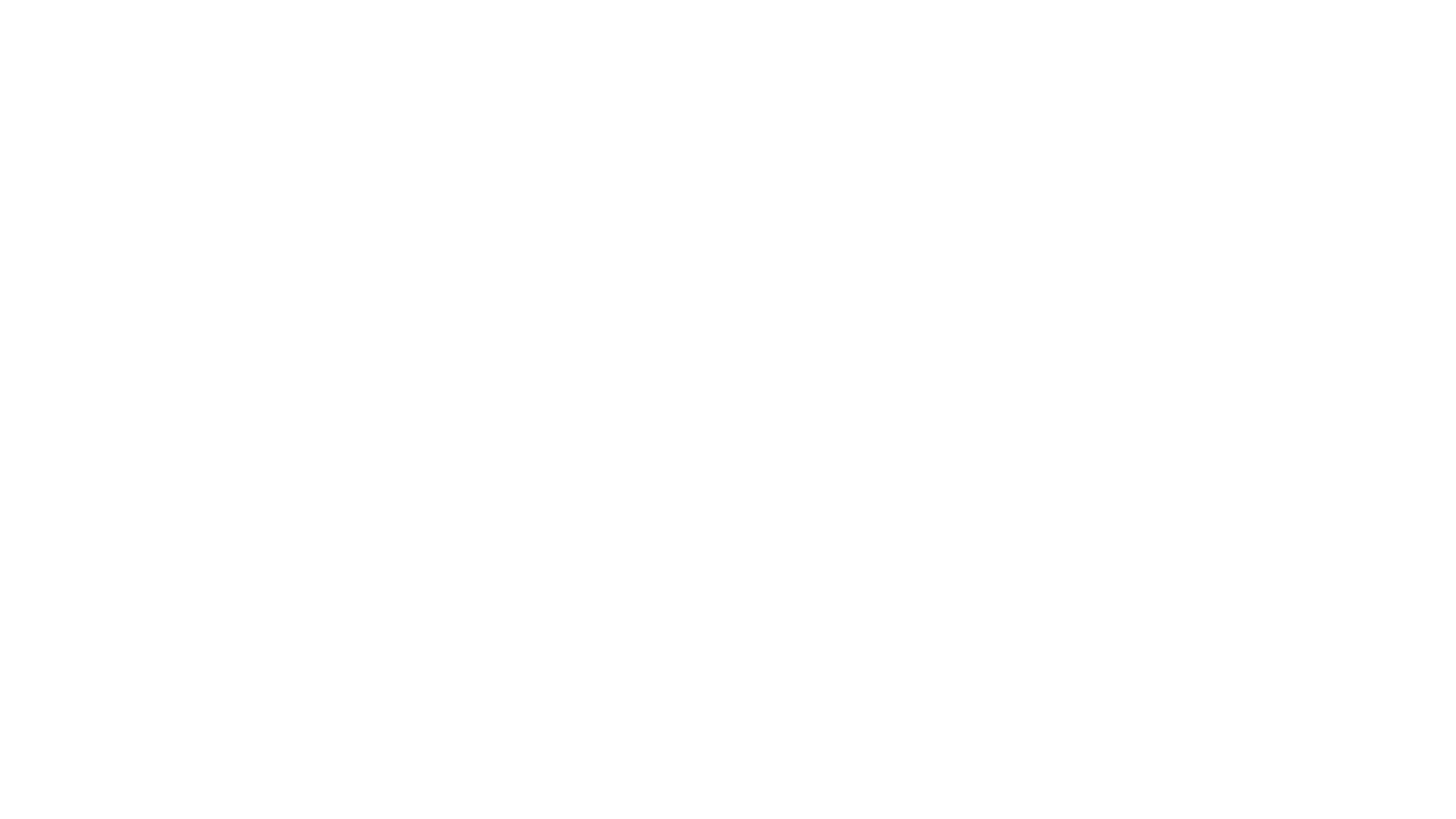 Slide 1
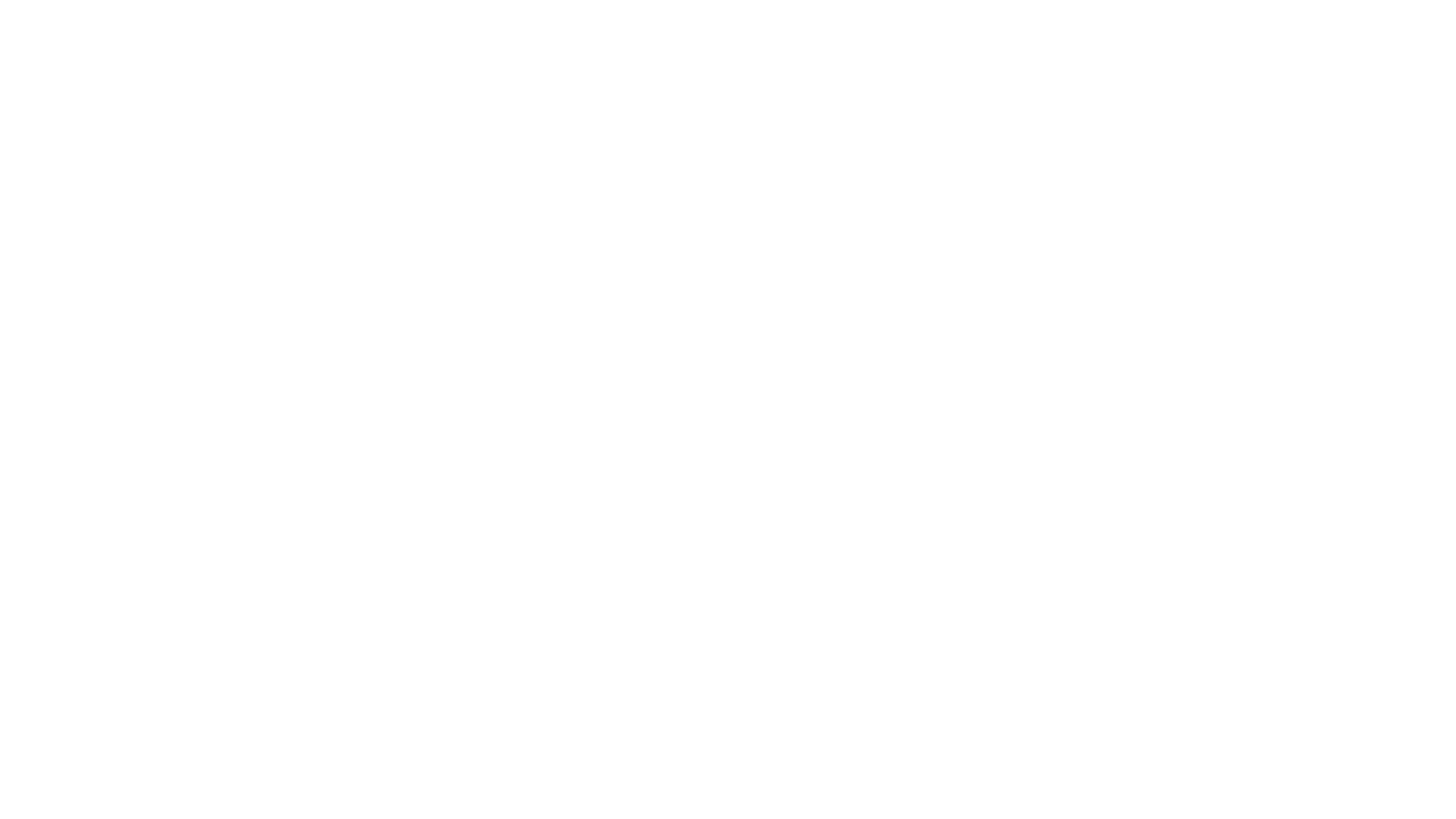 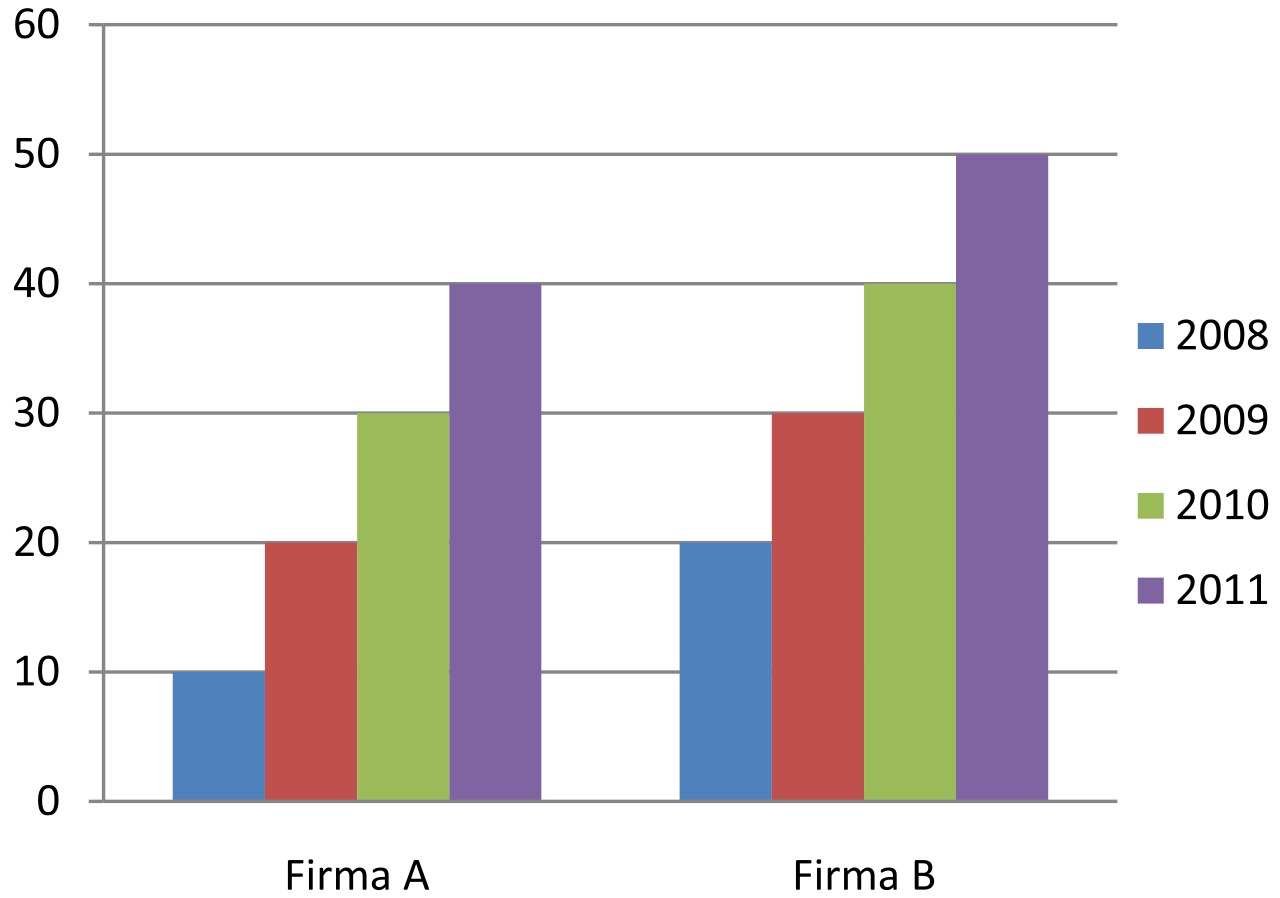 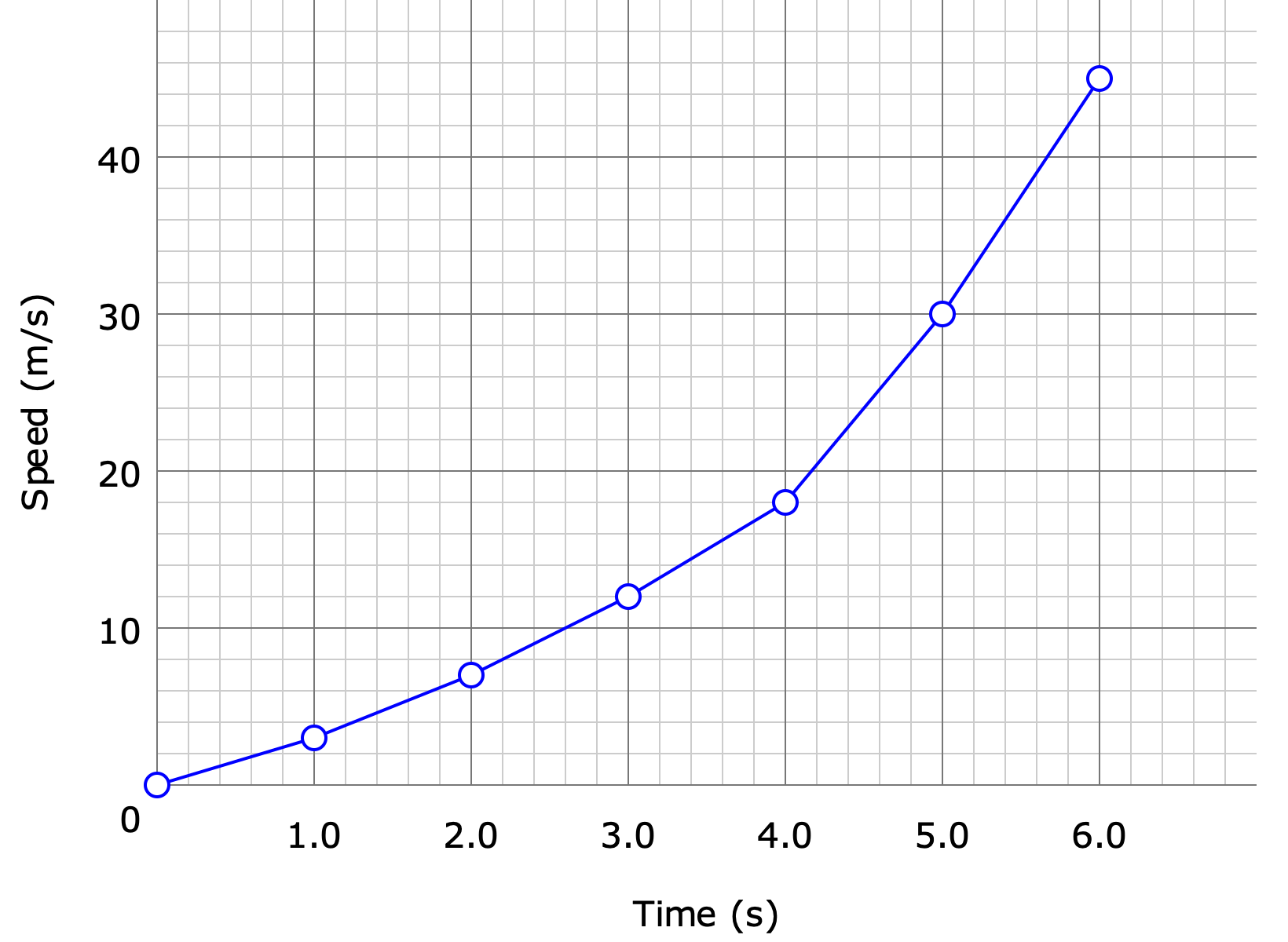 What kind of graph should we plot?
Slide 2
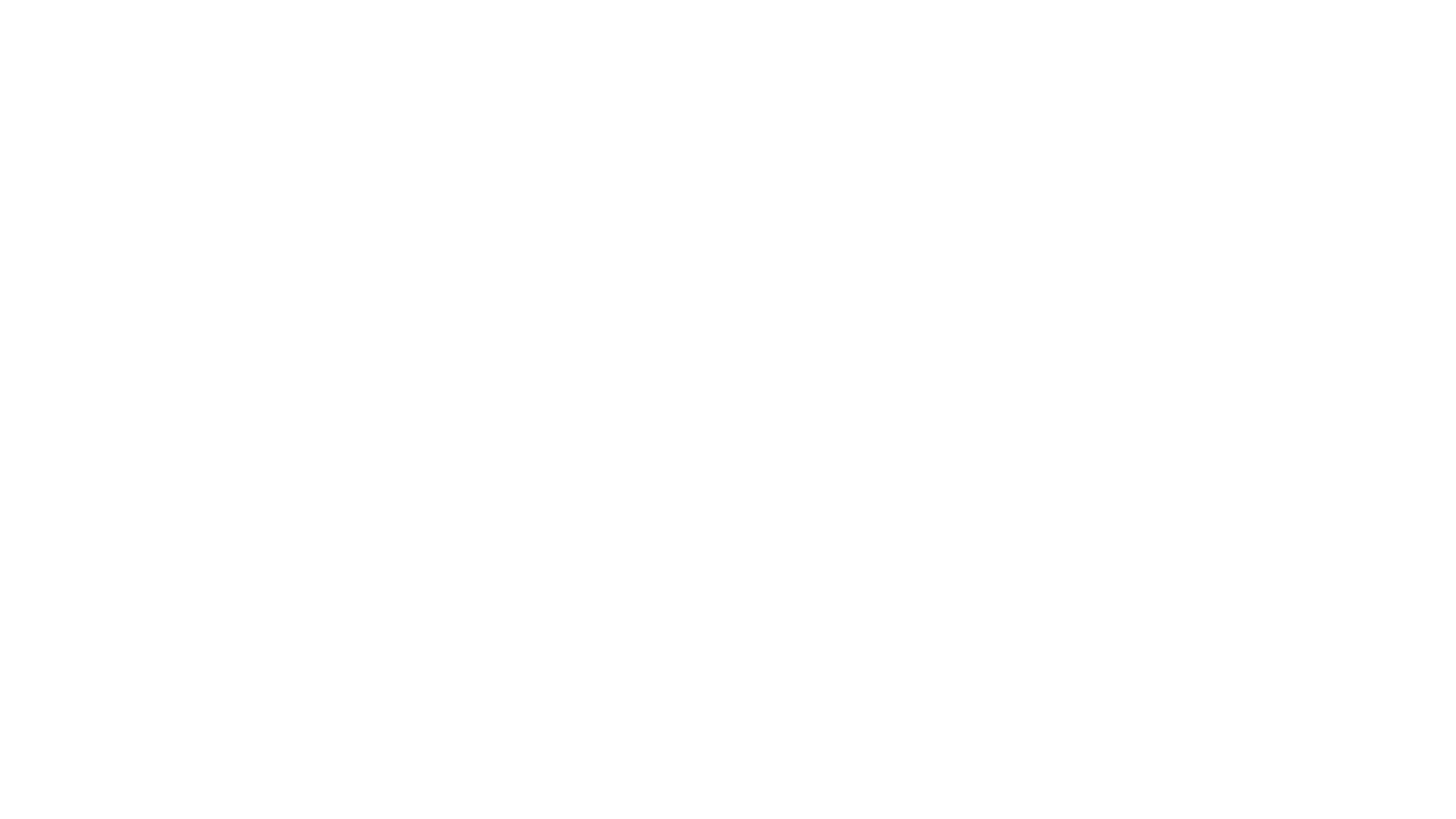 Slide 3
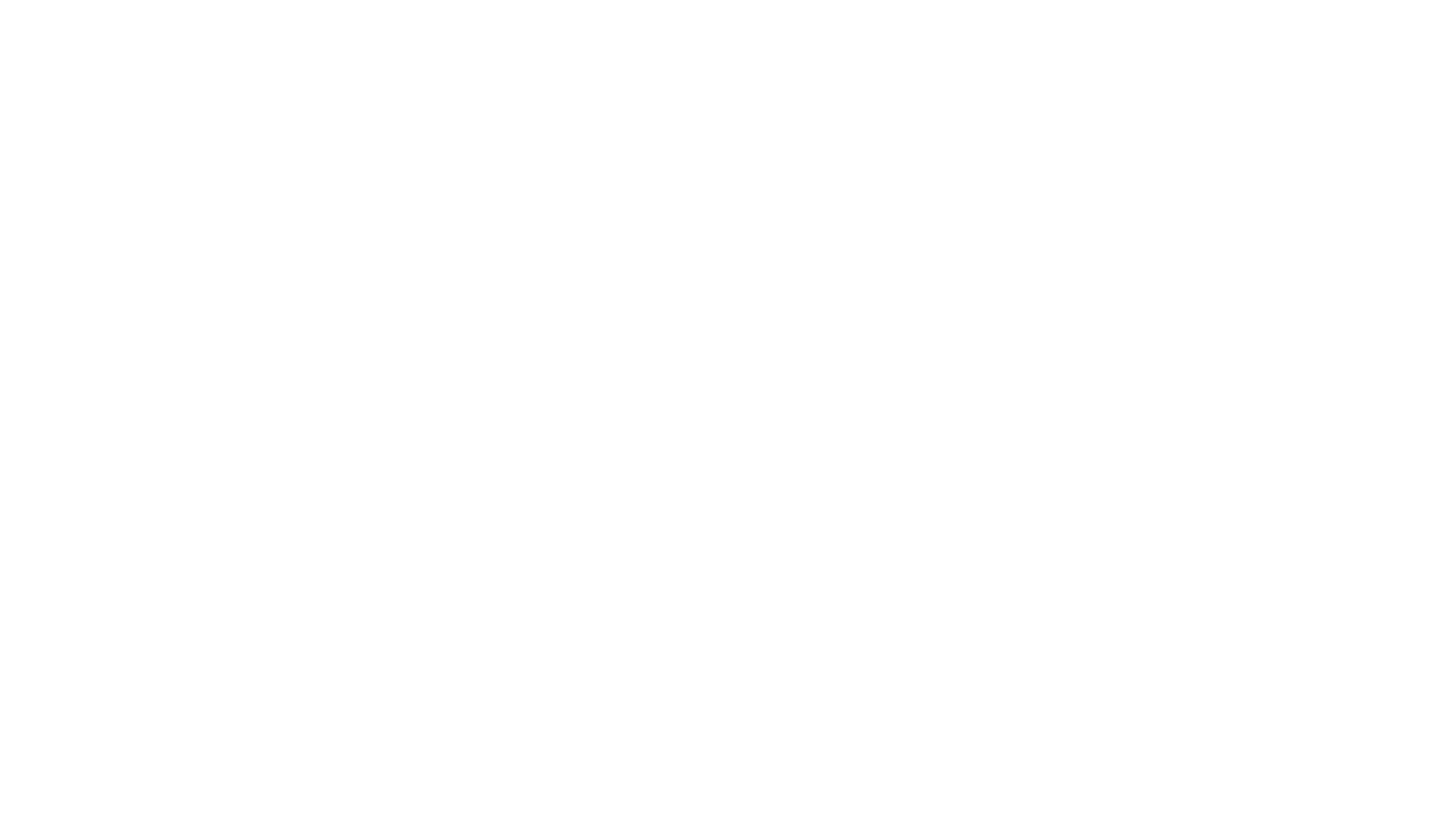 This is an ellipse.
Slide 4
How far away from the sun was Uranus?
Slide 5
Extension
Slide 6
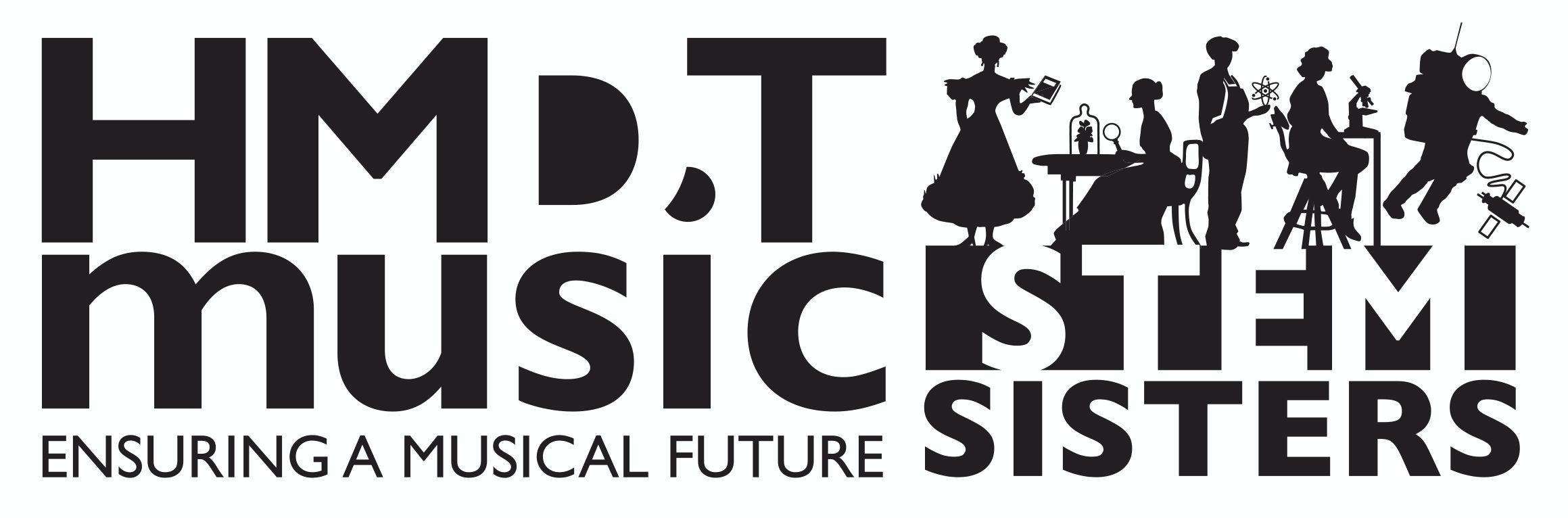 Photo Credits:Picture from Wikipedia  - public domain
© HMDT Music 2020